Establishing an Effective Global Trade Compliance Program
Ramesh Viswesvaren
Director, Product Management 

November 10th, 
2015
Agenda
Trade Compliance Landscape
Global Supply Chain Landscape
GTM Platform
Summary
Questions and Answers
The Trade Compliance Landscape
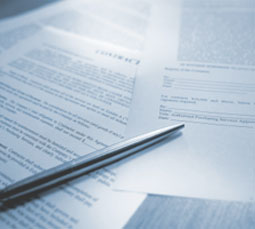 Implementing a Global Trade Compliance Program
There is no “Silver Bullet”

Each company is different 
Different Products
Different Risk Tolerance Levels
Different Organizational Structures 
Different Countries 

A Quality Global Trade Compliance Program should 
Be designed to meet the company goals
Be reviewed and revised on an on-going basis
Have flexibility and agility to quickly adapt to changing environment
Implementing a Global Trade Compliance Program Takes
Management Commitment
Policy Definition
Regulatory Understanding
Time & Resources
Ongoing Training and Awareness
Oversight and Audits 
Technology
Export Compliance: Areas of Consideration
Export ECN/HS Classification
Restricted Party Screening
Export License Regulations
ITAR Regulations
Country Embargoes
Anti-Boycott Regulations
End Use
Deemed Exports
Record Keeping
Reasonable Care
Statistical Filing
US AES 
UK NES
DE ATLAS
Import Compliance: Areas of Consideration
Import HS Classification
Valuation
Free Trade Agreement  
Duty Deferral/Suspension/Recovery Programs
US FTZ
China Processing Trade
Europe Processing Under Customs Control
Drawback
Consistent Documents 
Record Keeping
Reasonable Care
Government Agency Regulations
US FDA
China CIQ
Trade Compliance Challenges
Globalization continues to expand
Low cost sourcing countries are proliferating and changing
New markets are emerging 
Language barriers 
The regulatory environment continues to expand
Trade Agreements are proliferating
Countries want to capture correct duties – increased enforcement
More countries are now concerned about national security – increased scrutiny/fines for export compliance violations 
Trade Compliance resources are hard to find and keep
Regulations are constantly changing
Integrating/Communicating with other business functions can be difficult
Sales/Marketing
Procurement
Logistics/Supply Chain
Finance/Accounting
Manufacturing
Information Technology
The Global Supply Chain Landscape
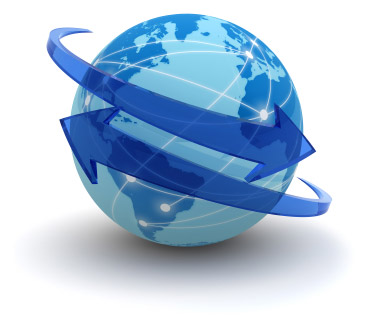 The Evolution of Supply Chain Management
Vendor Managed Inventory
Themes & Processes
Logistics Management
Lean Six Sigma
Optimization 
Algorithms
Supply Chain Orchestration
1990s
2000s
1980s
Enterprise Resource Planning
Manufacturing Planning & Execution
Transportation Management Systems
Demand Planning / Forecasting
Integrated SCM Suites
Solutions
Major Investment in Supply Chain Automation
Over the past 25 years companies have spent a lot of money implementing systems to automate and optimize their supply chains.
Manufacturing Planning & Scheduling 
Warehouse Management
Demand Planning & Forecasting
Domestic Transportation Management
Inventory Management
The problem is, these traditional supply chain solutions are all domestically focused.
Source:  Gartner, Supply Chain Software Market Share Study
The Landscape has Changed
Organizations have become more dependent on foreign markets.
World Merchandise Trade
($ Trillions)
Key Drivers:
$40
$35
Low cost country sourcing
Emerging global markets
Proliferation of trade agreements
$30
$25
$20
$15
$10
$5
$0
1973
1983
1993
2003
2012
Source:  World Trade Organization Statistics, 2013
[Speaker Notes: Why has Global Trade Management become such an area of focus for companies in the past few years?  The world has seen an explosion in global trade volumes, which have been driven by the need for companies to seek lower cost suppliers, who are often located in foreign markets, or to grow their own revenues by opening new export channels.  

Governments around the world have encouraged commerce by introducing a host a of preferential and free trade agreements.  

As a result, over the past 10 years, the value of world trade has nearly tripled.  

Most companies have now reached a tipping point, where manual processes and out-sourced services can… 

no longer scale, 
are ineffective, 
create undue risk, and 
are just too costly  

Automation has become to best answer to meet the needs of higher global trade volumes.]
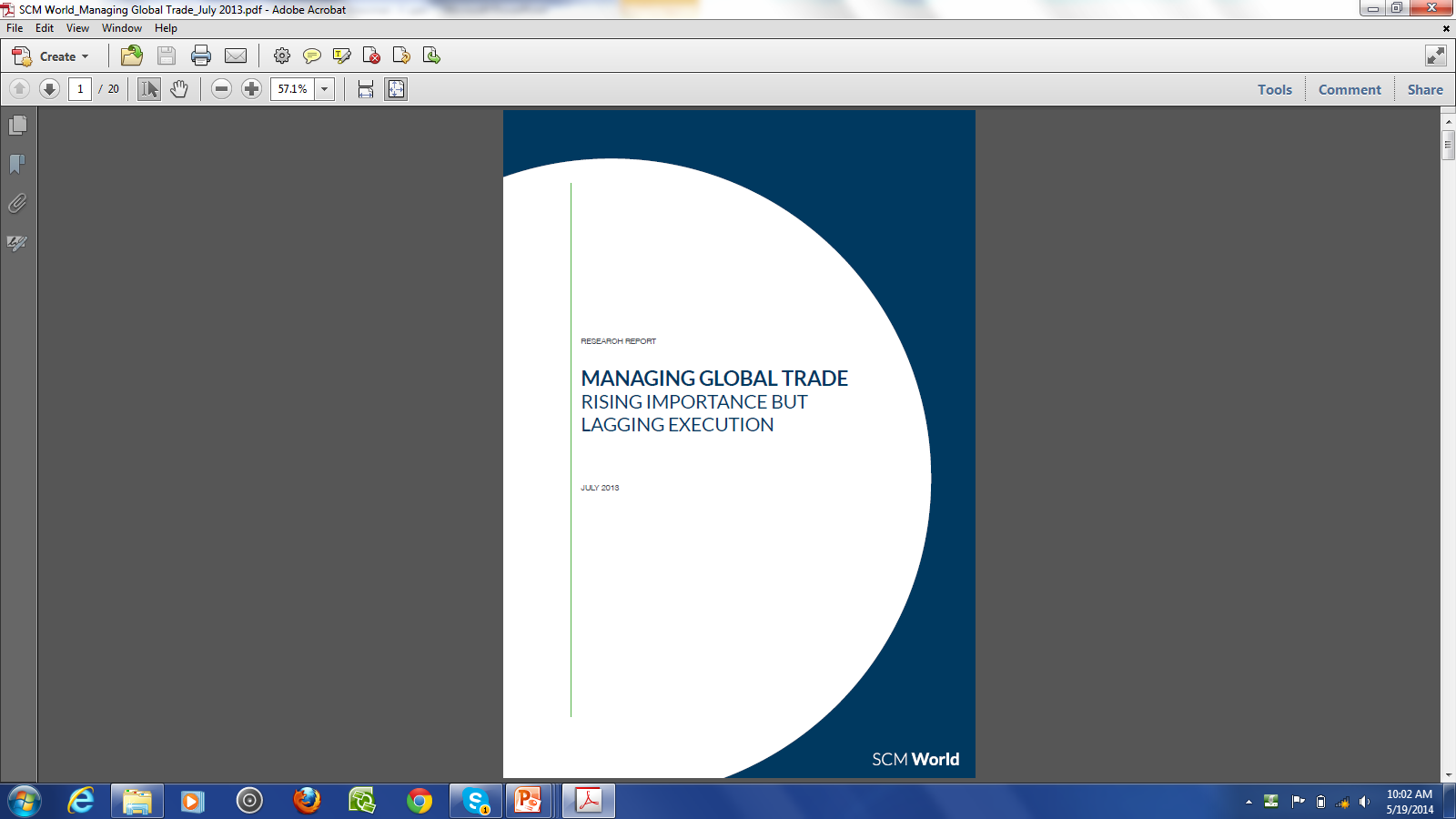 SCM World Member Companies are Emblematic of Globalization Trend
48% of companies now do business in more than 50 countries, and 32% do business in more than 100 countries.
41% of companies now import over half of their products / materials from foreign suppliers.
35% of companies now realize more than half of their total sales from customers located in foreign markets.
Source:  Managing Global Trade – Rising Importance But Lagging Execution, SCM World, July 2013
International Supply Chain Execution Still Lags
Automation of supply chain visibility
Automation of export compliance
33%
23%
41%
3%
Automation of global transportation management
4%
36%
34%
26%
43%
34%
22%
1
Mostly manual  / spreadsheets
Some automation  / homegrown systems
Some automation  / point solutions
Full automation  / GTM Suite
Source:  Managing Global Trade – Rising Importance But Lagging Execution, SCM World, July 2013
[Speaker Notes: SCM World drilled down in their survey to understand the root causes for the difficulties these companies were having.  

They found that one of the largest contributors was a lack of good automation.  

In deed, when asked about the level of automation being used today for things such as managing free trade agreements, automating exports, having tools to manage transportation, and being able to control and have visibility with in-transit inventory, the respondents confessed to using mostly manual systems.]
Leaders are Capitalizing on Opportunity
Question:  What capabilities do you currently use in the management of your international supply chain operations?
Highly Automated
Limited Automation
No Automation
33%
34%
35%
36%
25%
26%
20%
25%
22%
10%
41%
46%
40%
42%
65%
Export management
Import management
International transportation
Supply chain visibility
Free Trade Agreements
Leaders
Laggards
Determined to be the companies that highly automate 3 or more international supply chain functions, (n = 30 companies)
Determined to be companies that do not automate 3 or more international supply chain functions, (n = 49 companies)
*Among respondent companies with more than $100,000 in international freight spend per year.
Source:  Logistics Management Magazine Survey, May 2014
[Speaker Notes: Last summer, a leading SC consulting firm, SCM World, conducted a survey with their 600 member companies, many of who represent the “who’s who” in global business.  

They asked these companies a range of questions dealing with their global trade activities.  

What they found was that most companies were struggling.  

In one question, “Are shipments, delayed in customs having a material and adverse impact to your business?” 88% answered, yes.  

In another question, “Is your inability to use free trade agreements costing you a material amount?”  64% agreed.  

And in a third question, all but 7% said, “complying with trade regulations was NOT a top concern?”]
Impact of Being a Laggard – Transportation Costs
A typical $2.5B company, making  100,000  shipments per year…
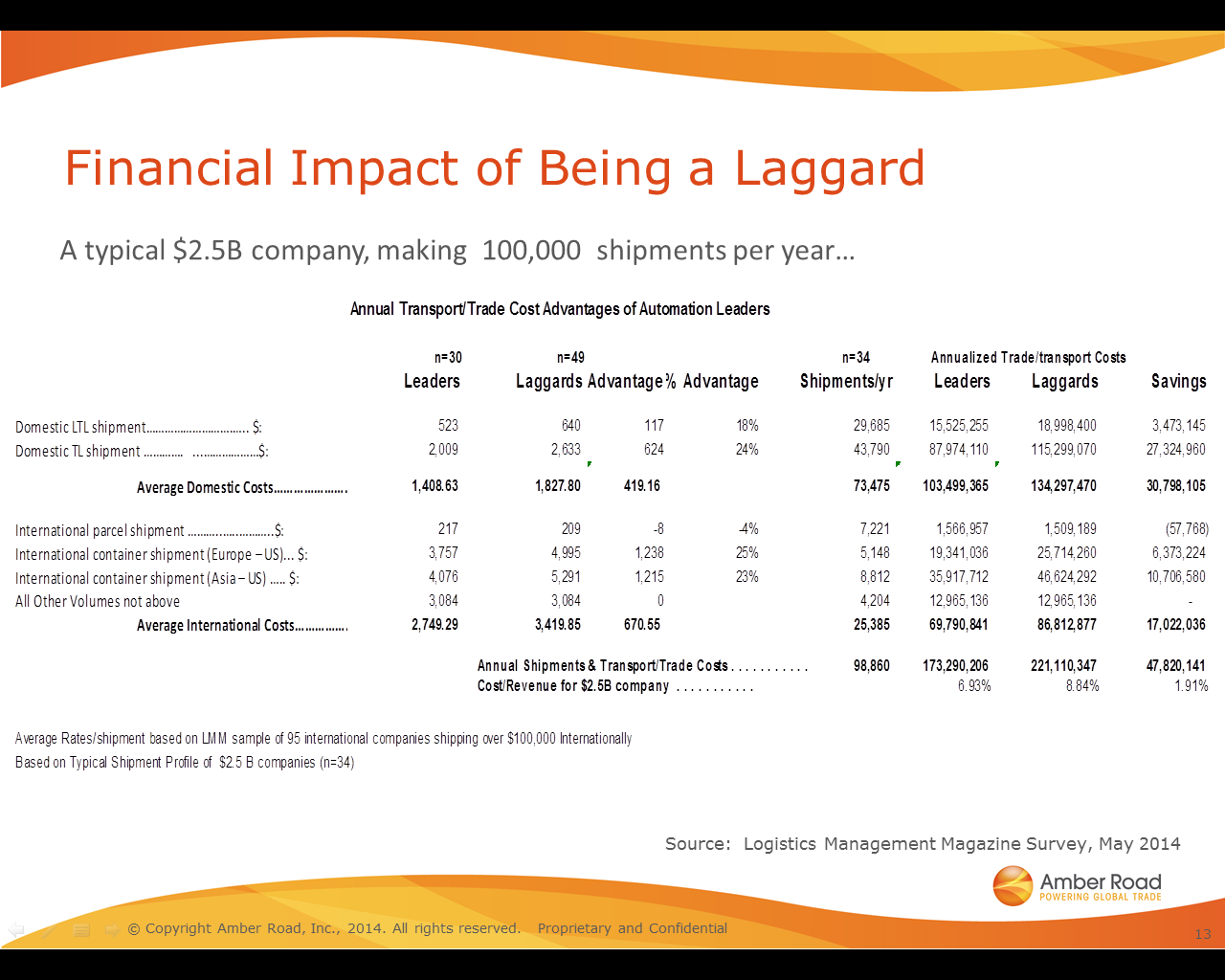 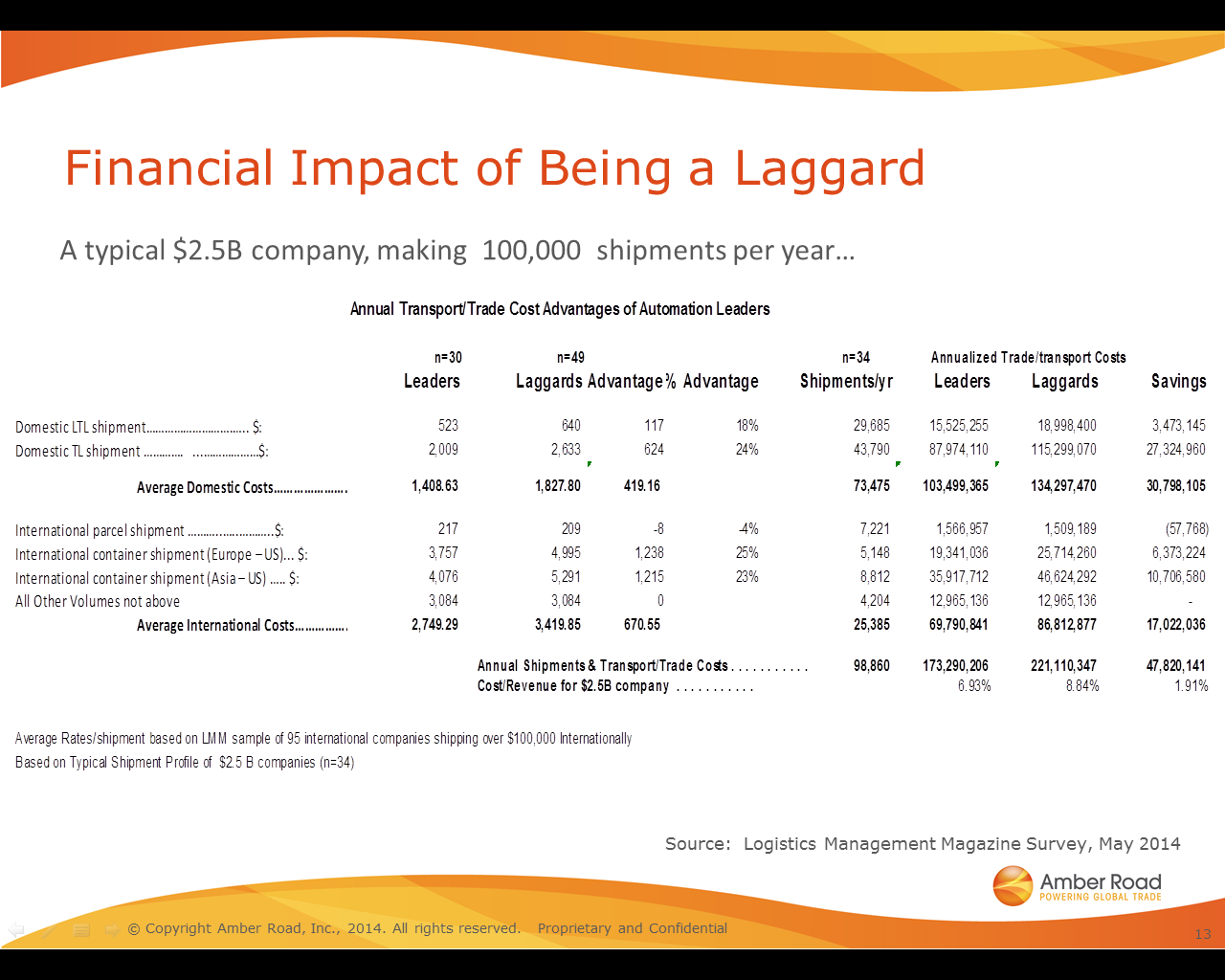 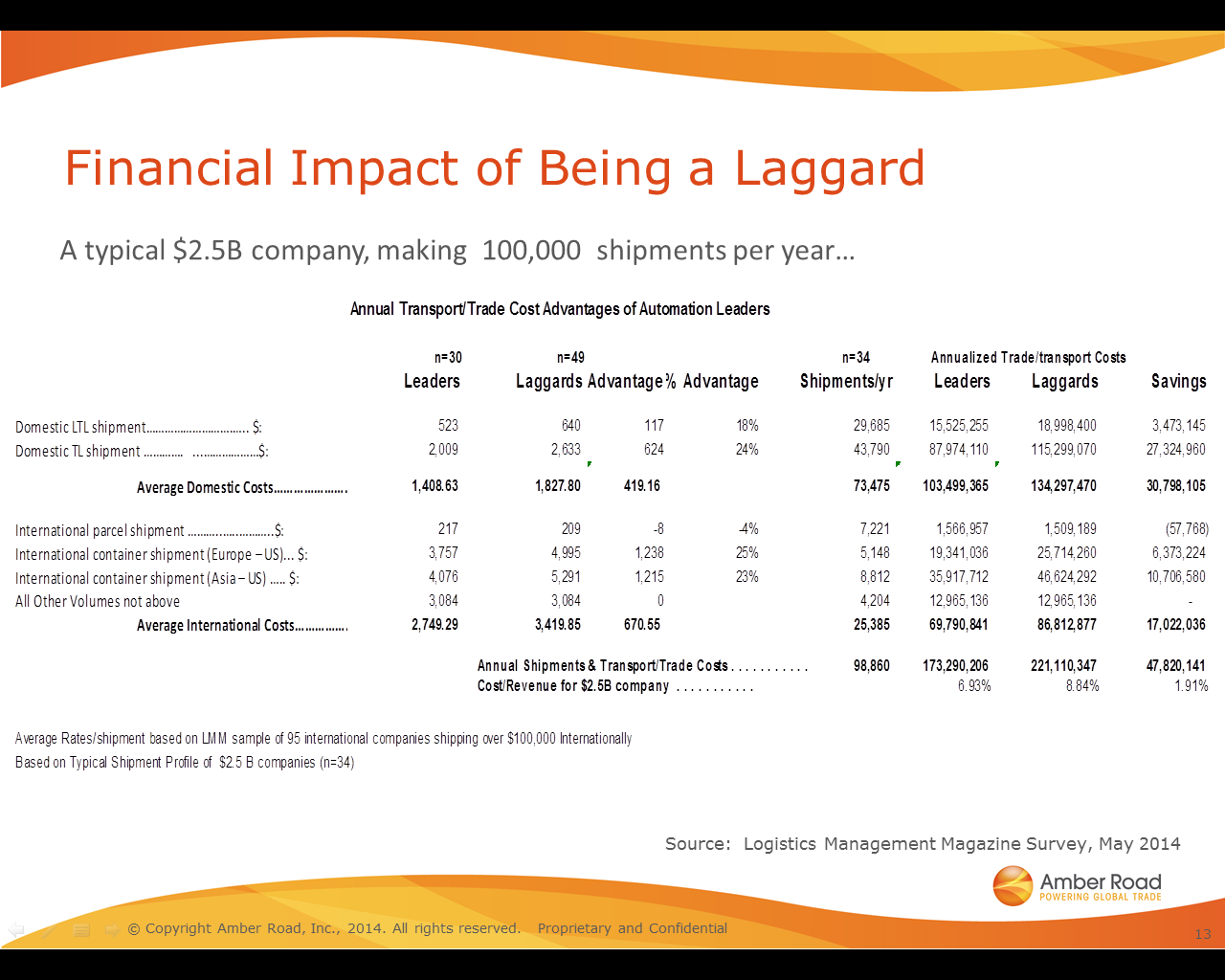 $17 million / year
Source:  Logistics Management Magazine Survey, May 2014
[Speaker Notes: Last summer, a leading SC consulting firm, SCM World, conducted a survey with their 600 member companies, many of who represent the “who’s who” in global business.  

They asked these companies a range of questions dealing with their global trade activities.  

What they found was that most companies were struggling.  

In one question, “Are shipments, delayed in customs having a material and adverse impact to your business?” 88% answered, yes.  

In another question, “Is your inability to use free trade agreements costing you a material amount?”  64% agreed.  

And in a third question, all but 7% said, “complying with trade regulations was NOT a top concern?”]
Impact of Being a Laggard – Business Operations
Unpredictable lead times on international shipments has a material adverse impact on our production and / or distribution plans.
57%
9%
34%
Inability to control global transportation costs is costing us a material amount today.
60%
14%
2%
22%
Inability to take advantage of free trade agreements is costing us a material amount today.
25%
4%
28%
39%
4%
Strongly agree
Agree
Neutral
Disagree
Strongly disagree
Source:  Managing Global Trade – Rising Importance But Lagging Execution, SCM World, July 2013
[Speaker Notes: Last summer, a leading SC consulting firm, SCM World, conducted a survey with their 600 member companies, many of who represent the “who’s who” in global business.  

They asked these companies a range of questions dealing with their global trade activities.  

What they found was that most companies were struggling.  

In one question, “Are shipments, delayed in customs having a material and adverse impact to your business?” 88% answered, yes.  

In another question, “Is your inability to use free trade agreements costing you a material amount?”  64% agreed.  

And in a third question, all but 7% said, “complying with trade regulations was NOT a top concern?”]
GTM Platform
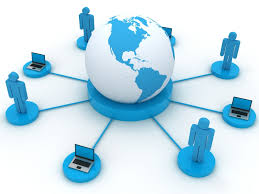 [Speaker Notes: SCM World drilled down in their survey to understand the root causes for the difficulties these companies were having.  

They found that one of the largest contributors was a lack of good automation.  

In deed, when asked about the level of automation being used today for things such as managing free trade agreements, automating exports, having tools to manage transportation, and being able to control and have visibility with in-transit inventory, the respondents confessed to using mostly manual systems.]
ST
Procure
ST
ST
GW
ST
ST
ST
DC
ST
ST
DC
SP
ST
GW
IM
Make
AS
SP
GW
SP
GTM
SP
SP
SP
Pay
SP
Export
SP
Import
Transport
IM
IMPORTER
GW
GATEWAY
Supply Chain 2.0
Automating supply chains across borders:
Import, Export and Trade Agreements
On-demand Delivery is Key Capability
Addresses Global Supply Network Challenges
Investment is increasing in 
Global Trade Management (GTM) technology
Requirements
Develop Trade Strategies
Manage Suppliers via Portals
Optimize Global Transportation
Automate Trade Compliance
Monitor with Supply Chain Execution
Integrate Financial Supply Chain
ST
FC
STORE
FACTORY
SP
SUPPLIER
DC
DECONSOLIDATION
AS
ASSEMBLY
Source: AMR Research
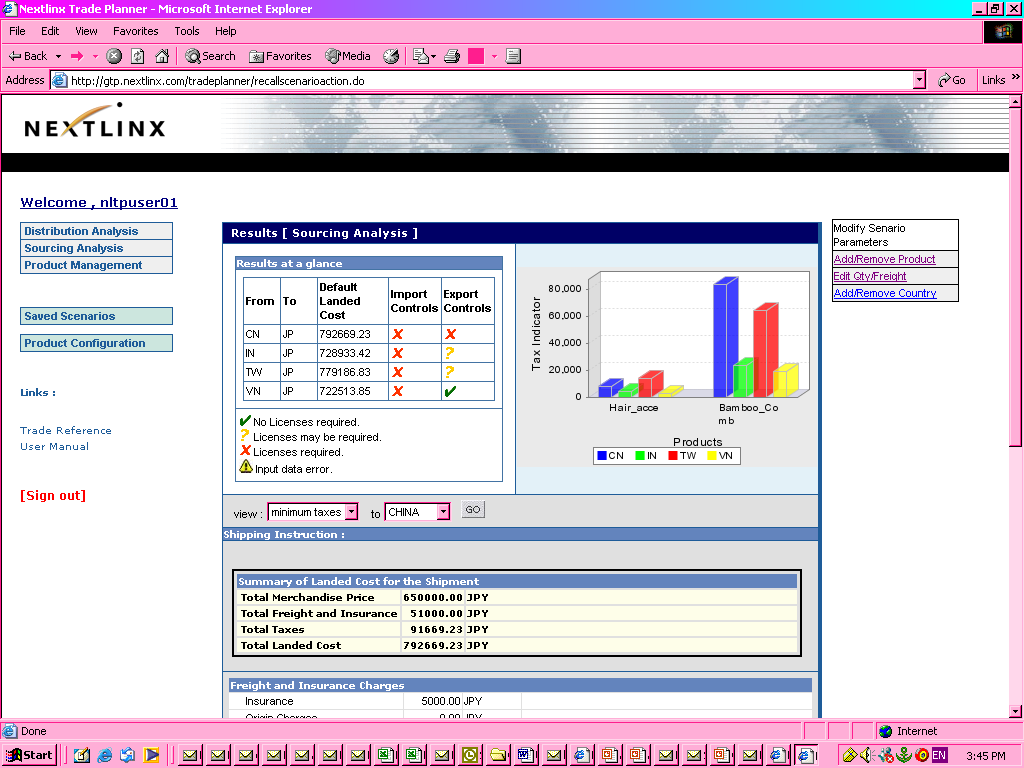 US
US
US
US
IM
IMPORTER
GW
GATEWAY
1. Develop Trade Strategy
Develop optimal sourcing strategies
Use scenarios to compare landed cost
Evaluate impact of regulatory controls
Take advantage of duty deferral and minimization regimes (FTAs, FTZs, etc.)
“Amber Road is the first to built a sourcing calculator on top of its trade compliance capabilities, which enables side-by-side comparison of sourcing alternatives.”
Gartner Group
SP
IM
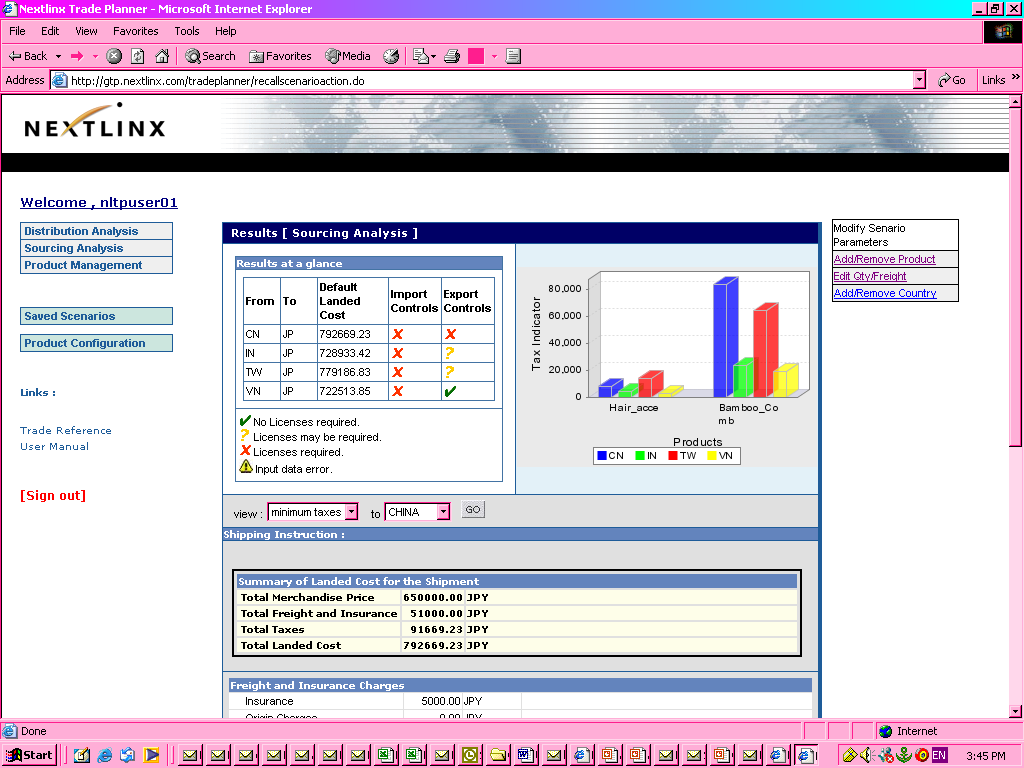 SP
SP
SP
ST
FC
STORE
FACTORY
SP
SUPPLIER
DC
DECONSOLIDATION
AS
ASSEMBLY
IM
IMPORTER
GW
GATEWAY
2. Manage Suppliers with Portals
Integrate suppliers with global supply chain
Improve ‘downstream’ visibility and control
Manage suppliers with scorecards
69% survey respondents say their companies’ emphasis on supplier enablement has increased over the past three years
Aberdeen Research
REDUCE ORDERCYCLE TIME
SP
IM
SUPPLIERPORTAL
Supplier Portal
Manage orders
Monitor production
Coordinate booking
Prepare documents
Measure performance
SP
SP
SP
IMPROVE COMPLIANCE
ST
FC
STORE
FACTORY
SP
SUPPLIER
DC
DECONSOLIDATION
AS
ASSEMBLY
IM
IMPORTER
GW
GATEWAY
3. Optimize Global Transportation
Manage higher transportation budgets (6 – 11% of revenue)
Optimize carrier selection and reduce costs
Implement stronger financial controls
“Amber Road improves how we manage our ocean transportation and allows us to realize targeted customer satisfaction gains in our export business.”
Engelhard
air freight
Optimize Routes

Reduce Costs
GW
DC
GW
SP
DC
GLOBAL
TMS
GW
GW
Global TMS
Manage contracts
Evaluate routings
Select carriers
Audit freight bills
Measure performance
SP
SP
SP
ocean route
Control Spend
ST
FC
STORE
FACTORY
SP
SUPPLIER
DC
DECONSOLIDATION
AS
ASSEMBLY
Global Transactions
Export
Import
IM
IMPORTER
GW
GATEWAY
4. Automate Trade Compliance
Improve compliance with export and import regulations
Demonstrate Reasonable Care for Customs 
Streamline export and import processes
Optimize duties paid and clear Customs faster
“With Amber Road we’ve automated documentationand trade party screening and have been able to pre-clear 90% of all of our international shipments through Customs.”
Fairchild Semiconductor
GW
GW
SP
IM
GLOBAL
COMPLIANCE
GW
GW
Global Compliance
Classify goods
Screen restricted parties
Manage licensing
Generate documents
Measure performance
SP
SP
SP
ST
FC
STORE
FACTORY
SP
SUPPLIER
DC
DECONSOLIDATION
AS
ASSEMBLY
IM
IMPORTER
GW
GATEWAY
5. Supply Chain Execution
Measure and monitor end-to-end global logistics process
Improve coordination and manage by exception
Create scorecards for each global trading partner (Carriers, Freight Forwarders, Customs Brokers)
“Amber Road’s solution provided Levi’s with more complete and accurate data regarding finished goods and has reduced tracking and tracing of inbound shipments by 98%.”
Levi Strauss & Company
GW
ST
GW
SP
DC
IM
SUPPLY CHAINEXECUTION
GW
GW
Supply Chain Execution
Manage the execution of global orders and shipments
Manage with dynamic alerts
Measure global logistics performance
SP
SP
ORDERPICKED UP
SP
BOOKING CONFIRMED
DOCUMENTS COMPLETE
CLEAREDCUSTOMS
DEPARTED
ARRIVED
DELIVERED
ST
FC
STORE
FACTORY
SP
SUPPLIER
DC
DECONSOLIDATION
AS
ASSEMBLY
6. Integrate Financial Supply Chain
Leverage core physical supply chain processes
Eliminate inefficiencies with global trade finance
Create new financial vehicles and value
90% of enterprises report their global supply chain technology is inadequate to provide the corporate finance organization with the timely information it requires.
Aberdeen Research
SUPPLY CHAIN PERFORMANCE
SP
IM
FINANCIAL
SUPPLY CHAIN
Financial Supply Chain
Automate letters of credit
Provide pre-shipment financing
Improve risk management
SP
DOCUMENTS
DOCUMENTS
SP
SP
SUPPLY CHAIN TRIGGERS
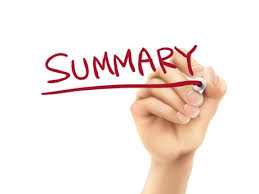 [Speaker Notes: SCM World drilled down in their survey to understand the root causes for the difficulties these companies were having.  

They found that one of the largest contributors was a lack of good automation.  

In deed, when asked about the level of automation being used today for things such as managing free trade agreements, automating exports, having tools to manage transportation, and being able to control and have visibility with in-transit inventory, the respondents confessed to using mostly manual systems.]
A GTM Platform can…
Manage your Global Product records in a central location
Automatically screen you Export Orders and Shipments 
Automatically determine correct import valuation
Automatically process Import Transactions in to Customs Entries
Help manage your global FTAs 
Manage the complex requirements of country specific Duty Deferral/Suspension/Recovery regimes
Book shipments with your Freight Forwarders and Carriers
Automatically audit your freight bills
Provide end to end Supply Chain Visibility of all your global orders/shipments
Provide centralized way to interact and communicate with your Global Suppliers
…which can provide…
Better management of language issues 
Ability to manage the legal requirements/obligations of the Free Trade Agreements
Ability to manage the increased enforcement of emerging country export and import government compliance 
Your employees to focus on more important tasks vs. menial clerk tasks – better ability to retain talent
An ability to keep up with the wide ranging and constantly changing export and import country specific trade regulations
The ability to integrate trade compliance functions with global supply chain functions
Central visibility to global trade data to better communicate with other business functions
A single central repository of all global trade data, which allows for data analytics and continuous improvement!
…which leads to Strategic Value for your Company!!!
Increased Revenue
Access to all markets as a result of compliance
Cost Reduction
Access low cost sourcing countries
Decreased clearance cycle time
Duty reduction/avoidance programs
Process improvements
Higher Margin
Lower inventory carrying costs
Customer Retention
Accurate classification and licensing of products 
Employee Retention
Trade Compliance employees are more productive and happier
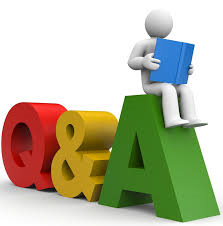 Establishing an Effective Global Trade Compliance Program
Ramesh Viswesvaren
Director, Product Management 

November 10th, 
2015